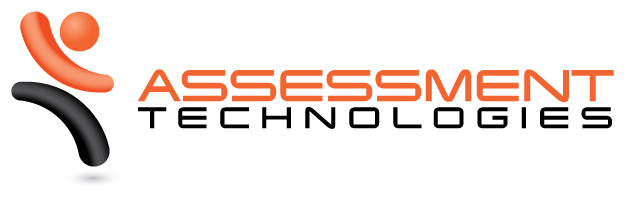 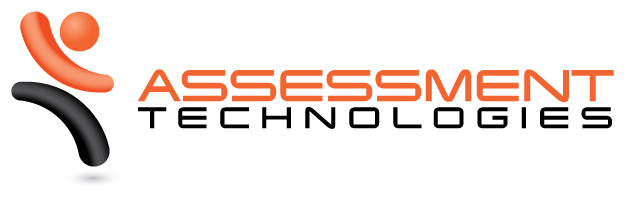 COMIT TEST BATTERY
Five Independent Tests
Cognitive Abilities
Processing Speed
Social Apperception
Stress Tolerance
Distractibility
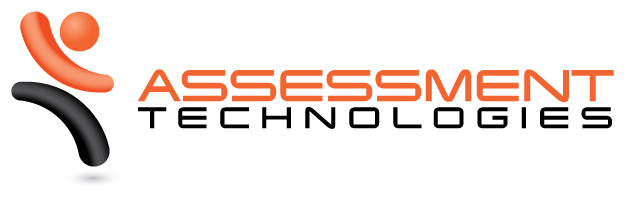 Cognitive Abilities:  Theoretical Foundation What is Intelligence?
Former Model
Verbal
Non-Verbal
Contemporary Model
Fluid Reasoning (Gf)
Crystallized Reasoning (Gc)
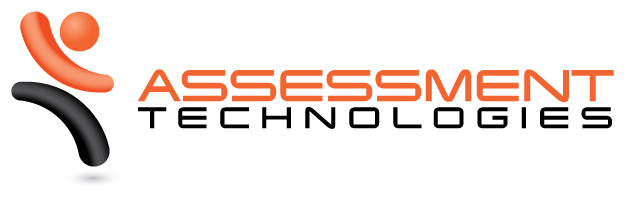 Fluid Reasoning (Gf) Components
Inductive Reasoning
Deductive Reasoning
Concept Formation 
Analysis-Synthesis
Combinatorial Analysis
Symbolic Classifications Under Novel Conditions
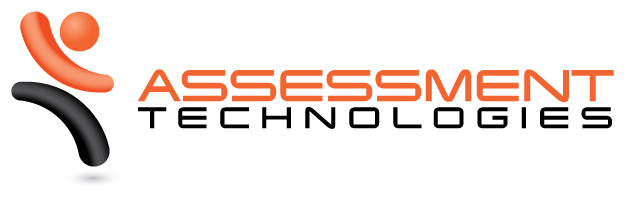 Fluid Reasoning (Gf) Requirements
Cognitive flexibility
Concentration
Attention to Detail
Motivation
Perseverance
Precision
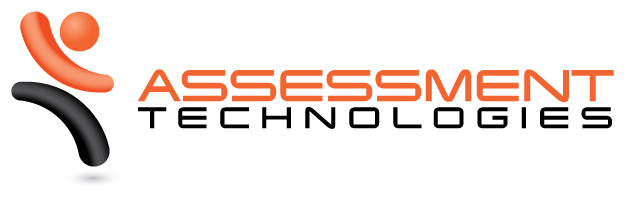 Fluid Reasoning (Gf)
Not Significantly Influenced By:
Formal Schooling Experiences
Prior Life Experiences / Travel
Cultural Setting / Background
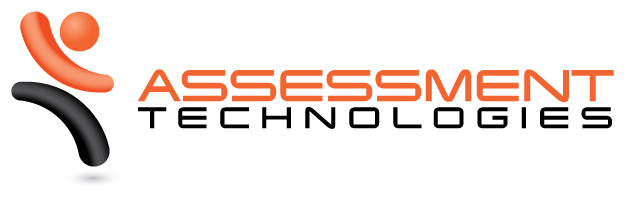 Crystallized Reasoning (Gc)
Components
Word Knowledge
Categorizations
Acquired General Information
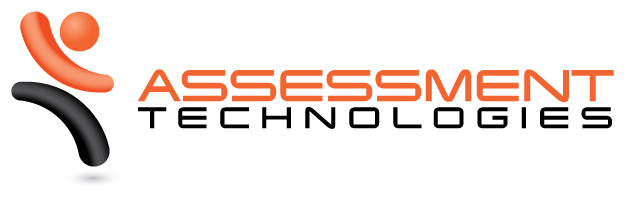 Crystallized Reasoning (Gc)
Significantly Influenced By:
Formal Schooling Experiences
Prior Life Experiences / Travel
Cultural Setting / Background
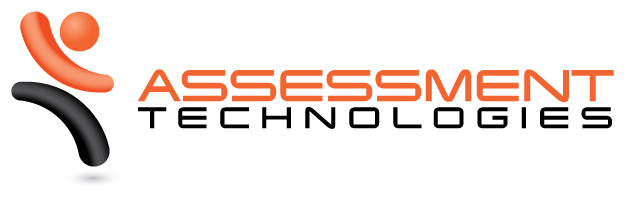 Crystallized Reasoning (Gc)
COMIT Subtests
Information
Vocabulary 
Categorization
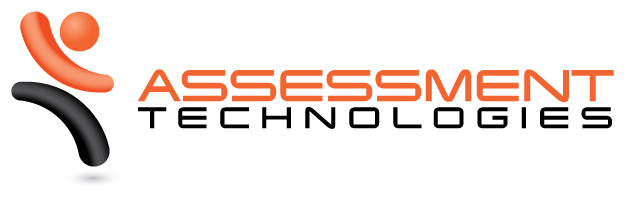 Processing Speed (Gs)
What is Processing Speed?
Ability to quickly perform simple scanning / matching tasks
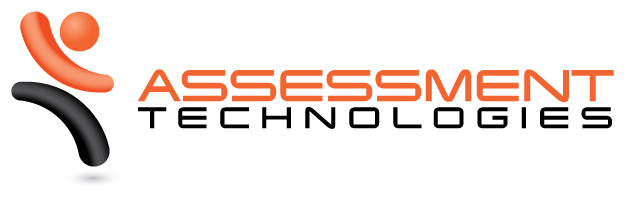 Processing Speed (Gs)
How is Processing Speed Measured?
Task That Everyone Can Perform Successfully
Speed Is Only Significant Challenge
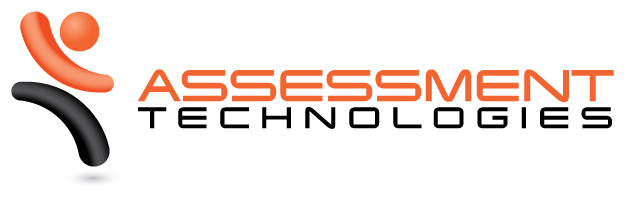 Processing Speed (Gs) Requirements
Concentration
Effort
Attention To Detail
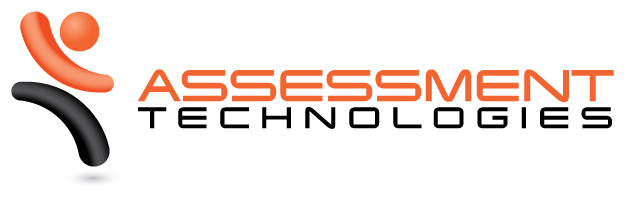 Processing Speed (Gs)
COMIT Subtest
Processing Speed
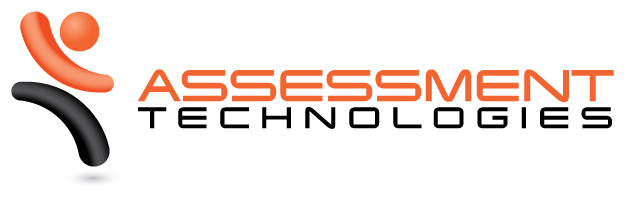 Social Apperception (EQ)
What is Social Apperception?
Ability to Associate Facial / Gestural Expressions with Verbal Expressions
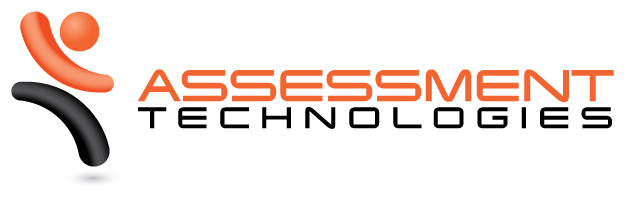 Social Apperception (EQ)
How is Social Apperception Measured?
Presentation Of Real-Life Verbal Expressions
Examinee Must Identify The Most Appropriate      Image / Individual 
Facial Expressions, Gestures, Body Language     Provide Non-Verbal Cues
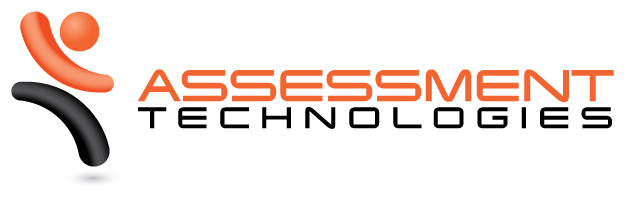 Social Apperception (EQ) Requirements
Attention to Detail
Proper Behavioral / Emotional Functioning
Accurate Estimations of Others’ Feelings 
Range of Social Experiences may influence performance on this subtest
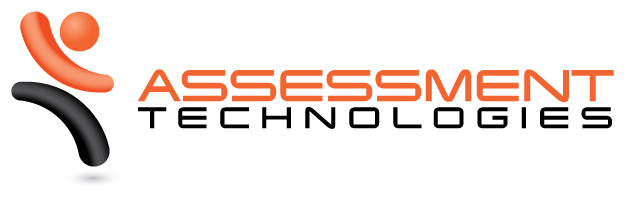 Social Apperception (EQ)
Potentially Influenced By
Range of Social Experiences
Gender
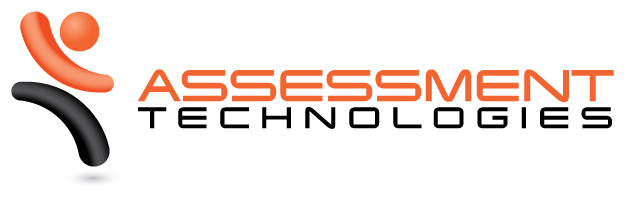 Stress Tolerance (EQ)
What is Stress Tolerance?
Ability to Maintain Consistent Performance 
Unaffected by Significant External Stressors
Stable / Dependable / Consistent Performance
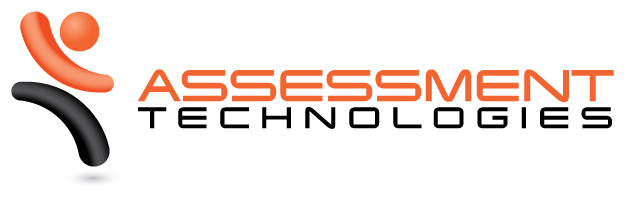 Stress Tolerance (EQ)
How is Stress Tolerance Measured?
Task That Everyone Can Perform Successfully
Form A  = Optimal Work Conditions
Form B = Stressful Work Conditions
Each Form Presents Items of Equal Difficulty
Ipsative and Normative Scoring Procedure
Stress Is The Only Significant Factor
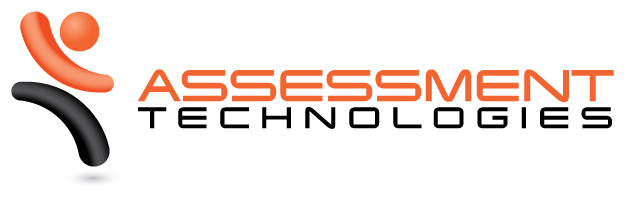 Stress Tolerance (EQ)
Which Stressors Are Utilized?
Negative Feedback
Deadlines / Time Pressure
Task Overload
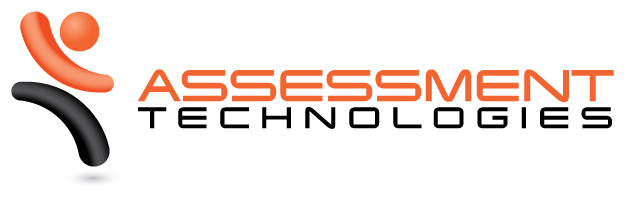 Stress Tolerance (EQ) Requirements
Ability to Maintain Consistent Performance 
Block Out / Unaffected By Significant External Stressors
Emotional Self-Regulation 
Emotional Stability
Self-Efficacy
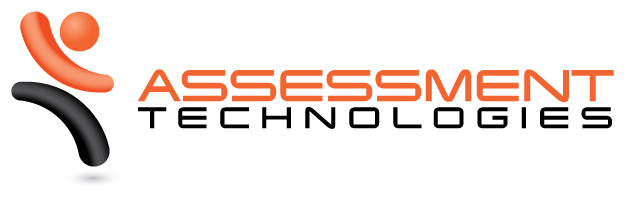 Stress Tolerance (EQ)
Form A: Optimal Work Conditions
Autonomic Nervous System Arousal: Parasympathetic
Calm Voice Intonation
Soothing Color Themes
Pleasant Music
Unlimited Time For Task Completion
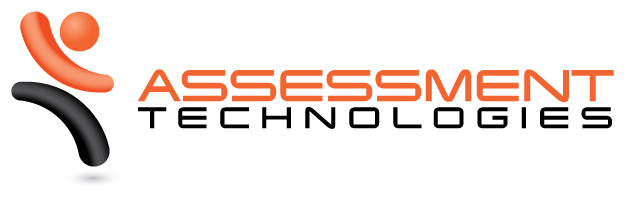 Stress Tolerance (EQ)
Form B : Stressful Work Conditions
Autonomic Nervous System Arousal: Sympathetic 
Critical / Demanding Voice Prompts 
Grating / Irritating Music
Intimidating Voice Intonation
Stimulating Color Themes
Challenging Deadlines
Visual Timer
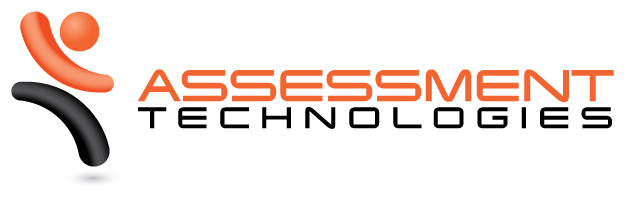 Stress Tolerance (EQ)
Error Pattern Analysis
Inhibited Under Stress = Errors of Omission
Proactive Under Stress = Errors of Commission
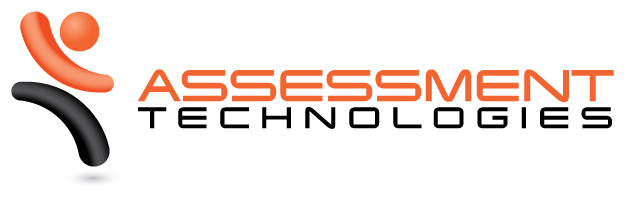 Stress Tolerance (EQ)
COMIT Subtest
Stress Tolerance
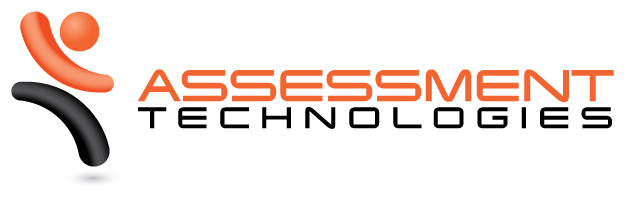 Distractibility
What is Distractibility?
Ability to Maintain Consistent / Reliable Performance 
Unaffected by Real-Life Distracters 
Consistent Visual / Auditory Resistance
Consistent Single Modality / Dual Modality Focus
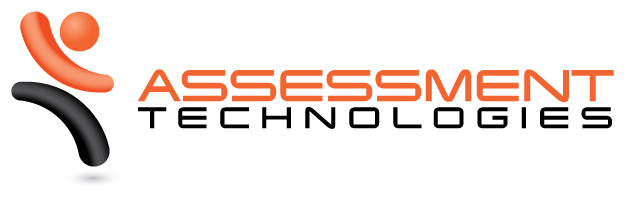 Distractibility
How is Distractibility Measured?
Baseline is Subject’s Own Performance Without Distracters
Add Real-Life Distracters Using Same Task
Ipsative and Normative Scoring Procedure
Distractibility Is The Only Significant Factor
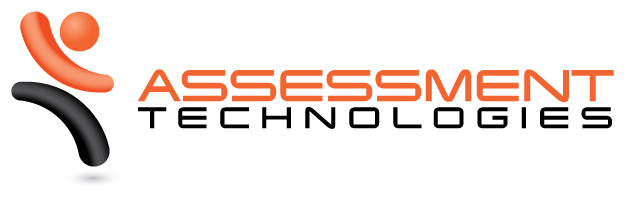 Distractibility
Which Distracters Are Utilized?
Auditory Distracters 
Visual Distracters
Multiple Modalities
Single Modality
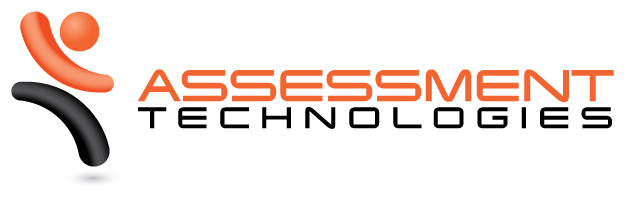 Distractibility
Potentially Influenced By:
Task Focus 
Situational Awareness
Multi-Tasking Ability
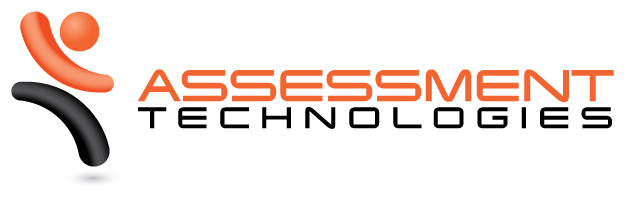 Distractibility
COMIT Subtests
Auditory Memory with Visual Distractions
Auditory Memory with Auditory Distractions
Visual Memory with Auditory Distractions
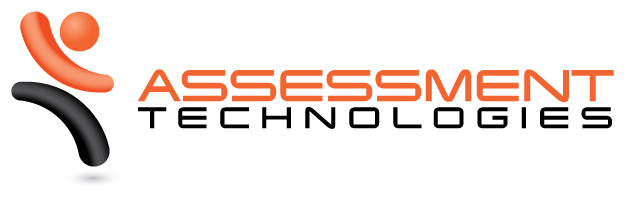 COMIT Test Battery
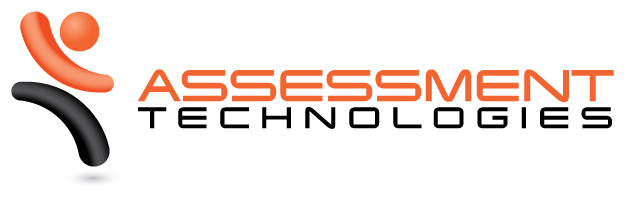 COMIT Supplemental Subtests
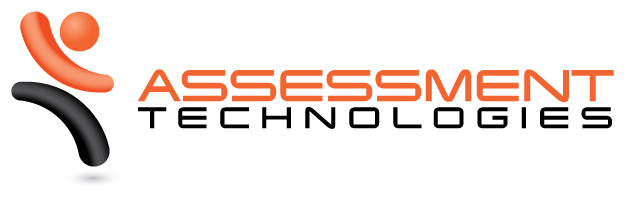